*
Die Jahreszeiten
Времена года
Хмеленок Николай Павлович
*
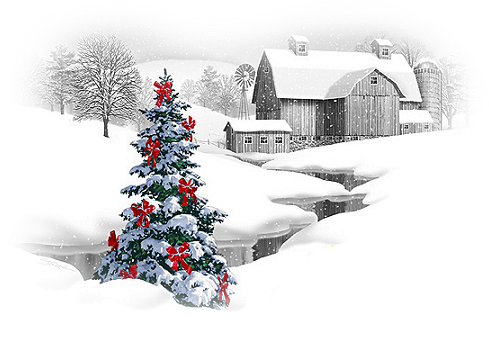 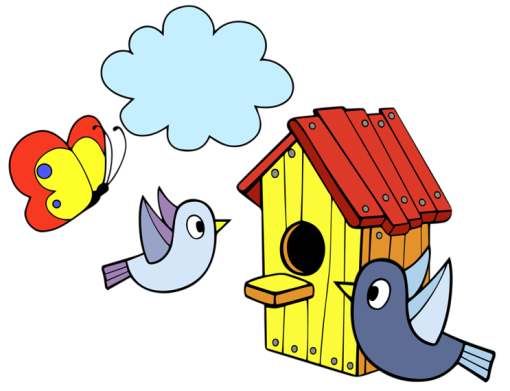 der Frühling
der Winter
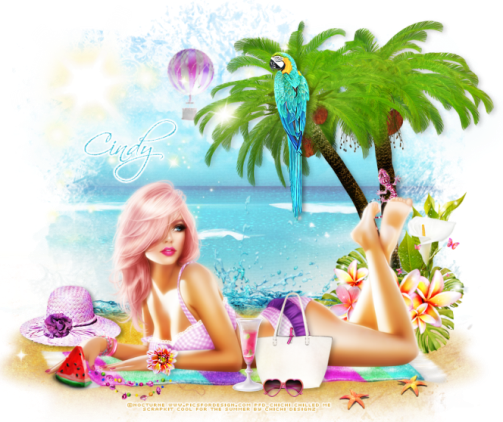 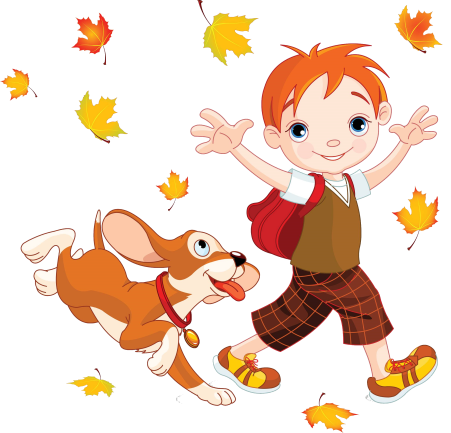 der Sommer
der Herbst
der Winter
*
der Frühling
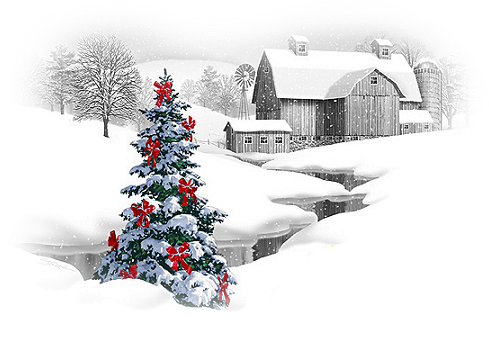 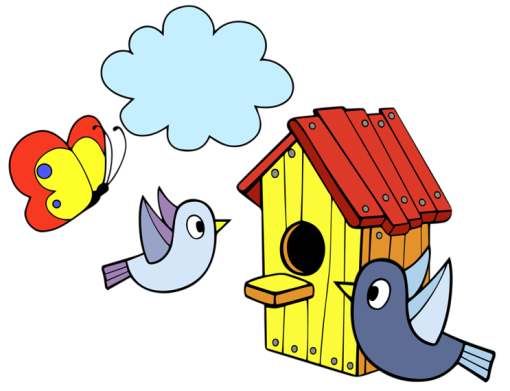 der Sommer
der Herbst
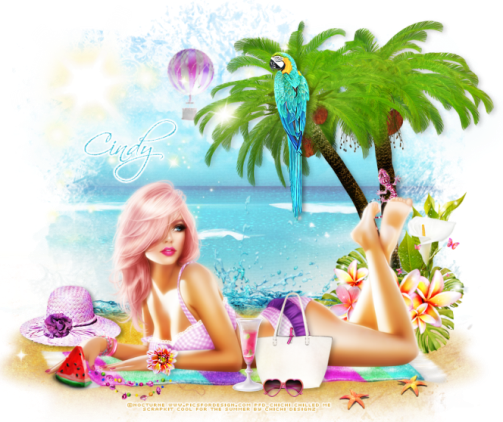 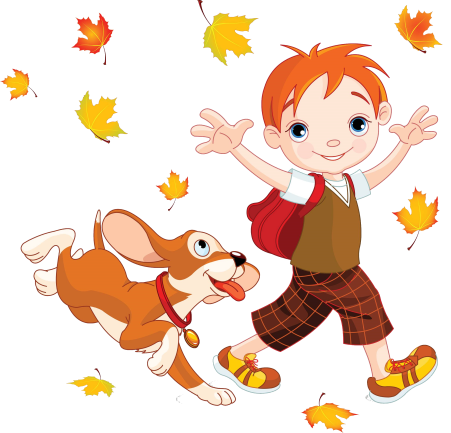 *
der Herbst
der Sommer
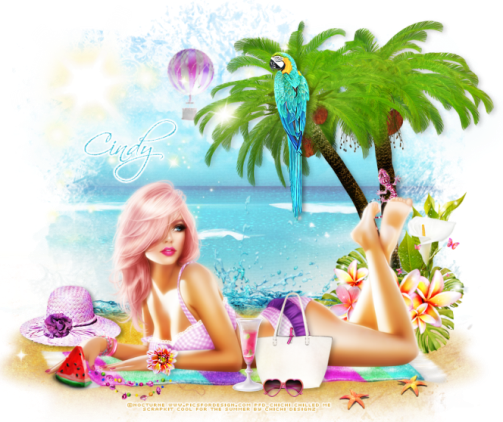 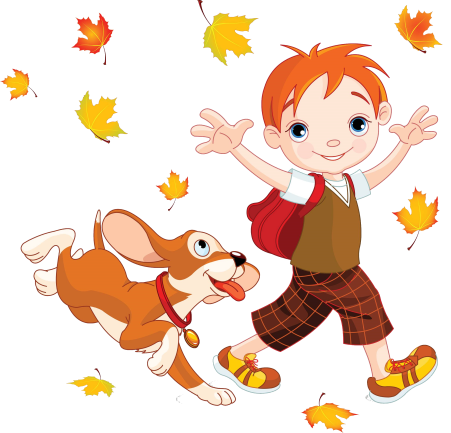 der Winter
der Frühling
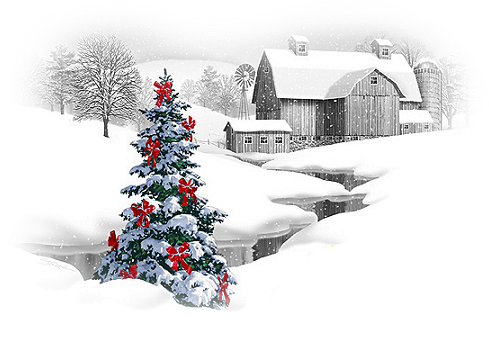 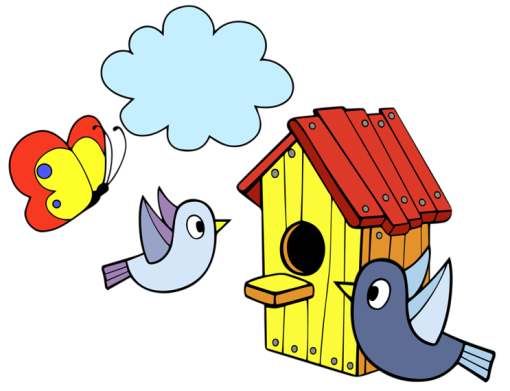 *
Ich liebe den Frühling.
Я люблю весну.
Ich liebe den Winter nicht.
Я не люблю зиму.
Ich liebe den Sommer.
Я люблю лето.
Ich liebe den Herbst nicht.
Я не люблю осень.
*
Я люблю весну.
Ich liebe den Frühling.
Я не люблю зиму.
Ich liebe den Winter nicht.
Я люблю лето.
Ich liebe den Sommer.
Я не люблю осень.
Ich liebe den Herbst nicht.
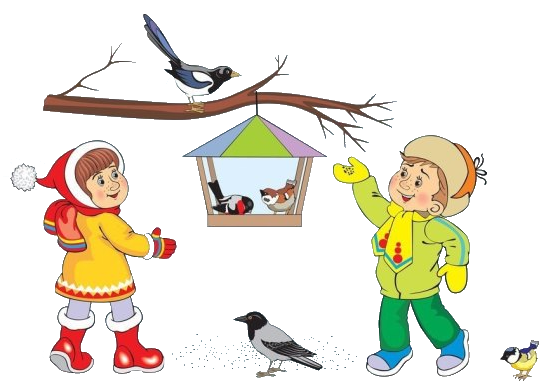 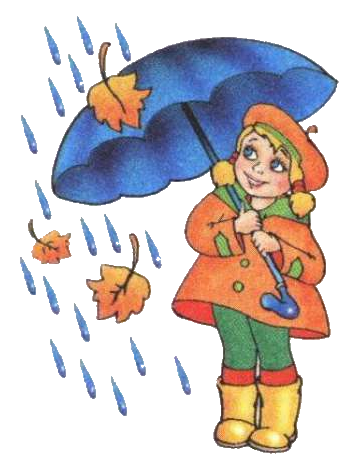 Ich liebe den Herbst nicht.
Ich liebe den Winter.
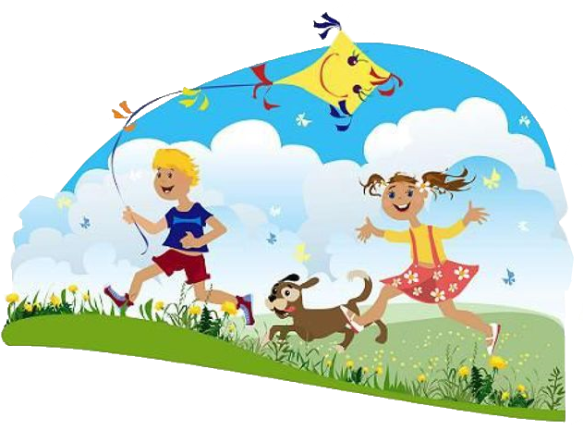 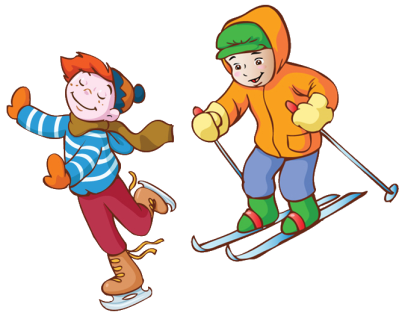 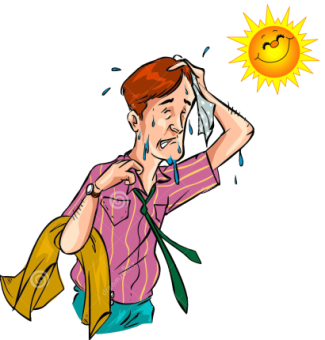 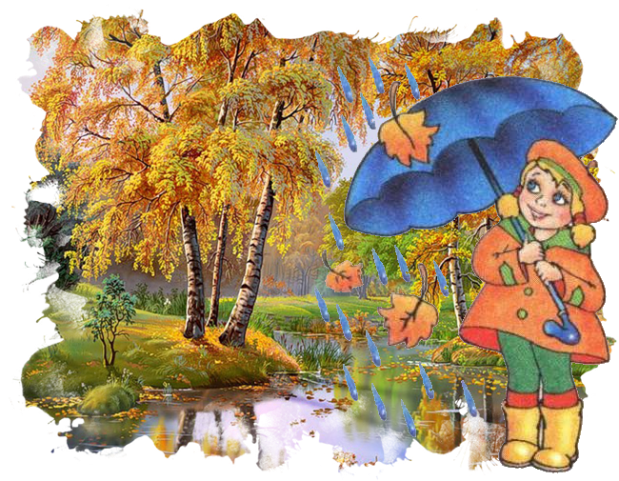 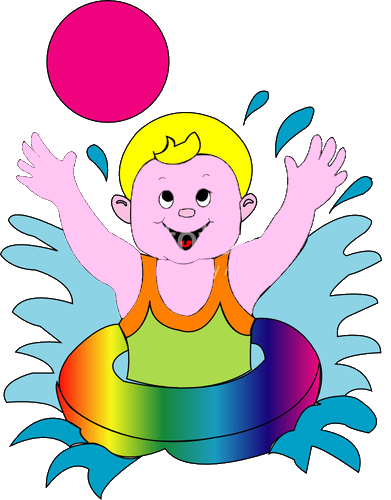 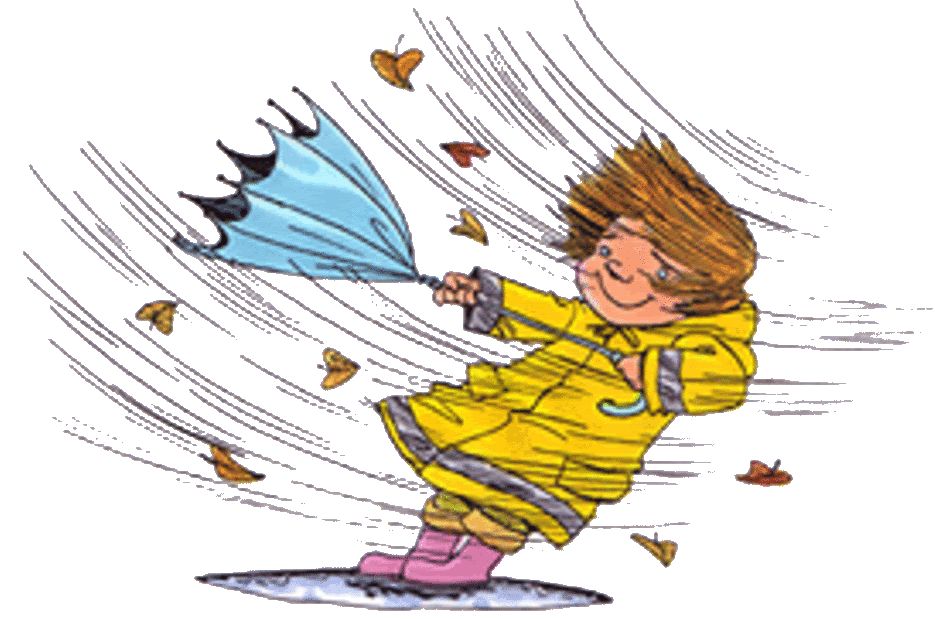 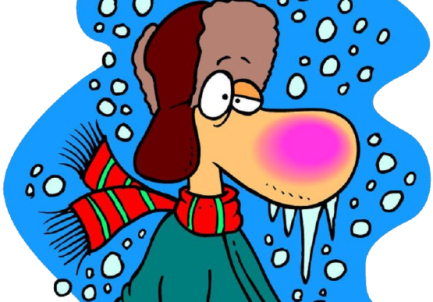 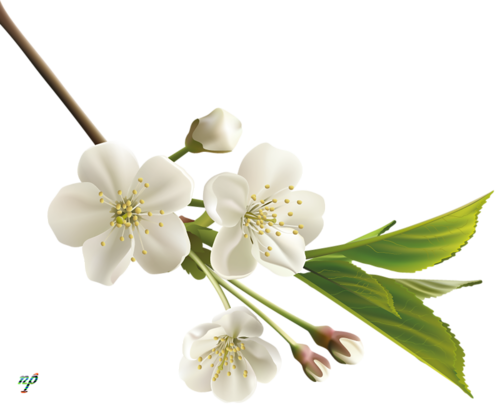 *
Ich liebe den Winter nicht.
Meine Lieblingsjahreszeit ist der Frühling.
Я не люблю зиму.
Моё любимое время года – весна.
Я не люблю зиму.
Моё любимое время года – весна.
Ich liebe den Winter nicht.
Meine Lieblingsjahreszeit ist der Frühling.
Ich liebe den Herbst nicht.
Meine Lieblingsjahreszeit ist der Sommer.
Я не люблю осень.
Моё любимое время года – лето.
Я не люблю осень.
Моё любимое время года – лето.
Ich liebe den Herbst nicht.
Meine Lieblingsjahreszeit ist der Sommer.
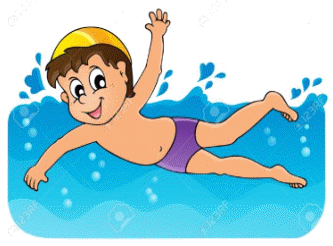 Ich … den Winter… .
Meine … … ….
Ich … den Herbst…. 
Meine … … ….
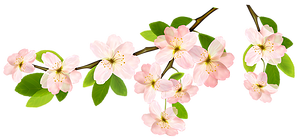 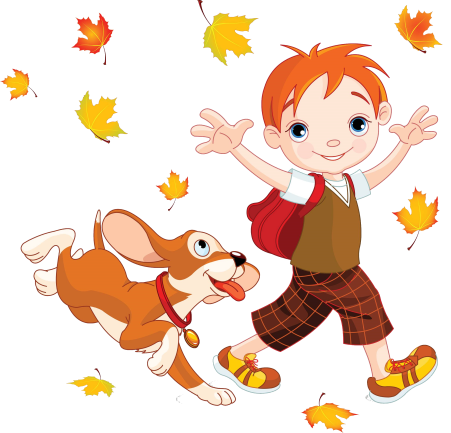 Ich … den Frühling… 
Meine … … ….
Ich … den Sommer ….
Meine … … ….
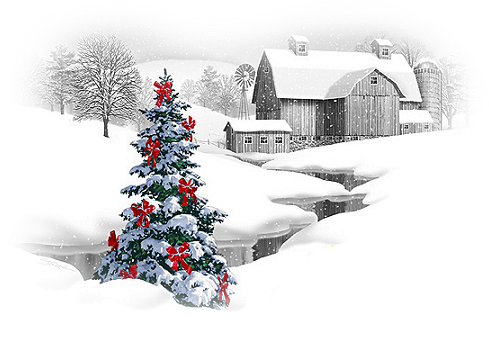 lieben – любить
welche Jahreszeit? – какое время года?
ich liebe – я люблю
du liebst – ты любишь
liebst du? – ты любишь?
liebst du den Winter? – ты любишь зиму?
im Winter – зимой
im Frühling – весной
im Sommer – летом
im Herbst – осенью
lieben
welche Jahreszeit? 
ich liebe
du liebst
liebst du? 
liebst du den Winter? 
im Winter
im Frühling
im Sommer
im Herbst
любить
какое время года?
я люблю
ты любишь
ты любишь?
ты любишь зиму?
зимой
весной
летом
осенью
Переведи с немецкого языка:

die Wintermonate
die Frühlingsmonate
die Sommermonate
die Herbstmonate
Welche Jahreszeit ist jetzt?
Запомни слова:
die Jahreszeit — время года
jetzt — сейчас
Welche Jahreszeit ist jetzt? — Какое сейчас время года?
der Winter — зима
Der Winter ist da. — Наступила зима.
im Winter — зимой
Es ist kalt. — Холодно.
heute — сегодня
Heute ist es kalt. — Сегодня холодно.
Es ist warm. — Тепло.
die Jahreszeit
jetzt
Welche Jahreszeit ist jetzt?
der Winter
Der Winter ist da.
im Winter
Es ist kalt.
heute
Heute ist es kalt.
Es ist warm.
время года
сейчас
Какое сейчас время года?
зима
Наступила зима.
зимой
Холодно.
сегодня
Сегодня холодно.
Тепло.
*
Wann?
Когда?
*
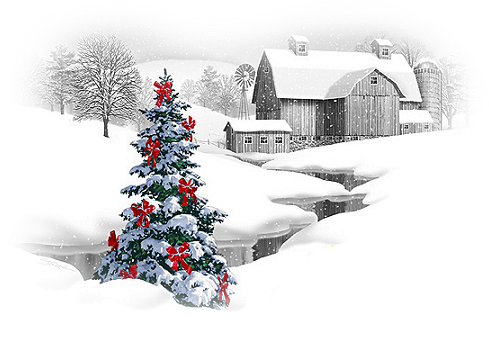 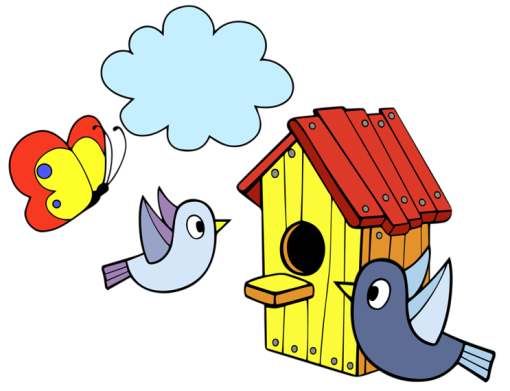 im Frühling
im Winter
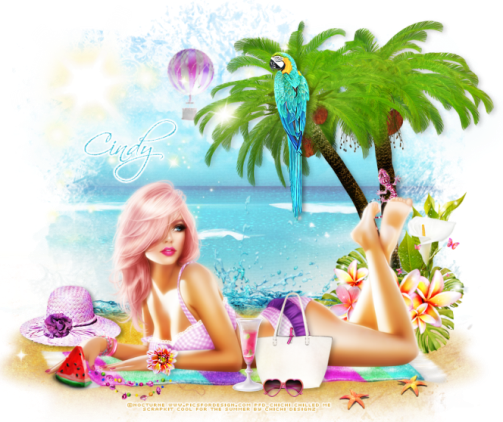 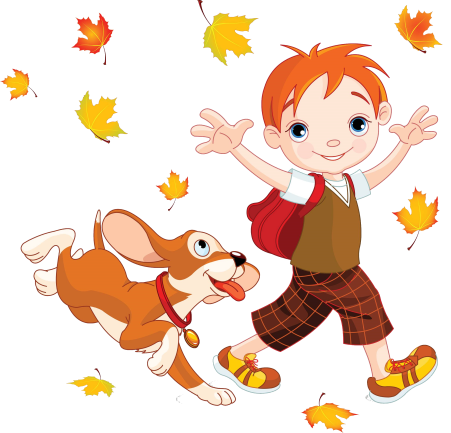 im Sommer
im Herbst
im Winter
*
im Frühling
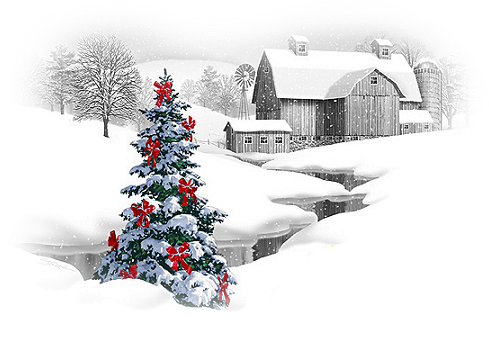 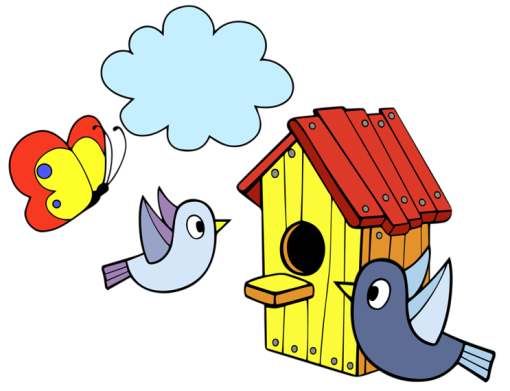 im Sommer
im Herbst
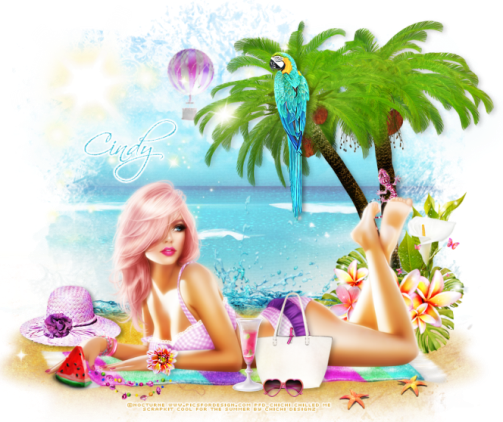 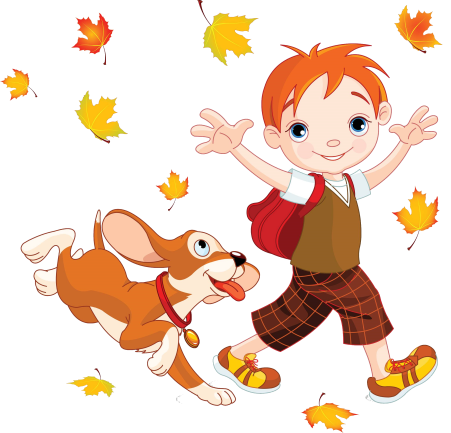 *
im Sommer
im Herbst
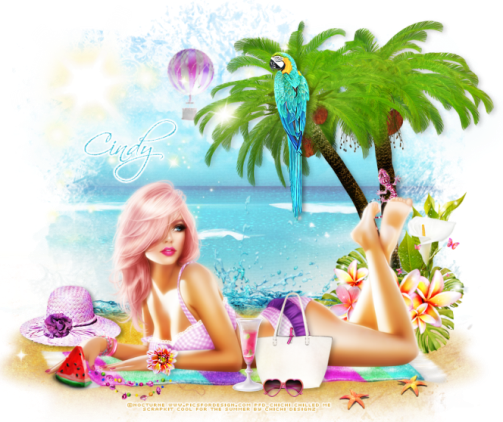 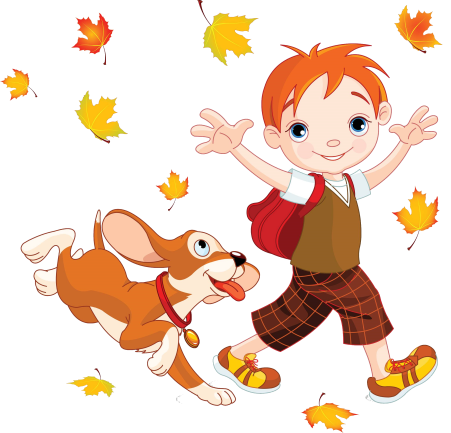 im Winter
im Frühling
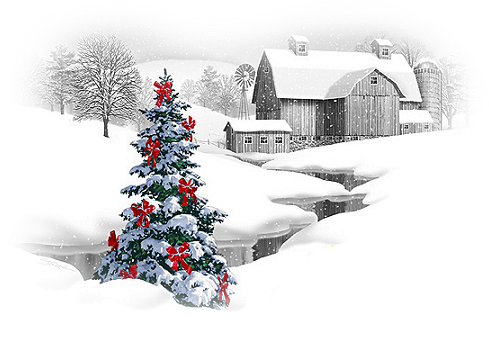 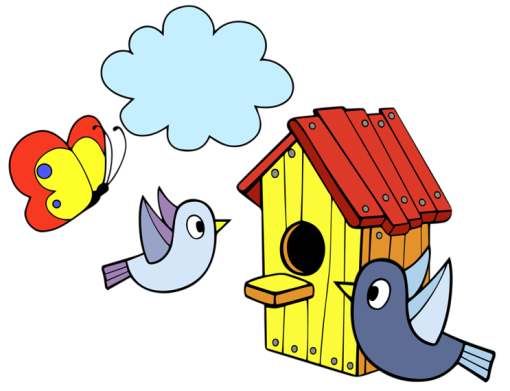 Прочитай и переведи вопросы. Ответы запиши в тетрадь.
Wann beginnt der Winter?  Der Winter beginnt im Dezember.
Wann beginnt der Sommer?
Wann beginnt der Frühling?
Wann beginnt der Herbst?
Переведи:
Das Jahr hat 12 Monate. Jeder Monat hat 4 Wochen. Jede Jahreszeit hat 3 Monate.
	Wann beginnt der Winter? Der Winter beginnt im Dezember.
   Die Wintermonate heißen: Dezember, Januar, Februar. Alle Kinder lieben den Winter.
*
Рисунки взяты с сайта
http://kira-scrap.ru/index/katalog/0-21